Kelainan Telinga Luar
Dr. Rizka Fakhriani, MMR., Sp.THT-KL
Bagian IK THT-KL FKIK UMY
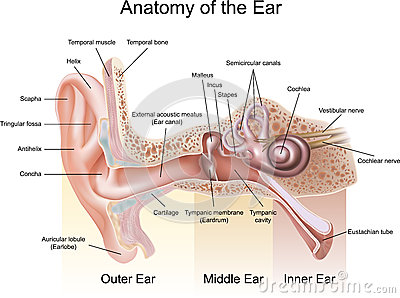 Anatomi telinga luar
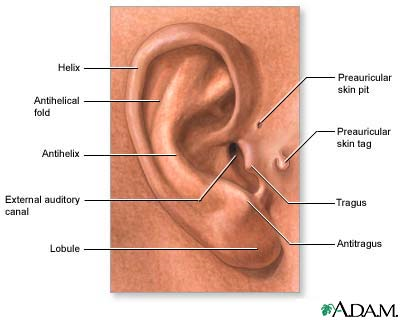 Terdiri dari daun telinga (auricula) dan liang telinga sampai membran timpani
Auricula terdiri atas tulang rawan elastin dan kulit. 
Liang telinga (meatus akustikus eksternus) berbentuk huruf S 
rangka tulang rawan pada 1/3 luar  folikel rambut, kelenjar sebasea, kelenjar serumenalis
 tulang pada 2/3 dalam
Kelenjar keringat terdapat pada seluruh kulit liang telinga (MAE).
Tragus
Krus heliks
Heliks
Krus anti heliks
Anti heliks
Anti tragus
Konka
Lobulus
Kelainan daun telinga (auricula)
1. Kelainan bawaan
Mikrotia                   
Makrotia
Aplasia

2. Radang
Dermatitis
Impetigo , erisepelas , herpes zooster otikus, eksema, OT hematome,
Kondritis

3. Benjolan/tumor
Keloid
Kista
Kelainan liang telinga
1. Kelainan bawaan
Atresia lubang telinga atau liang telinga tertutup oleh jaringan ikat
2. Serumen impaksi
3. Radang / otitis eksterna 
Sirkumskripta atau furunkel
Difus 
Otomikosis
Otitis eksterna malignan
Herpes zooster  otikus (penyakit Ramsay-Hunt)
4. Korpus allenum
5. Truma
Kelainan kongenital
Fistula preaurikula
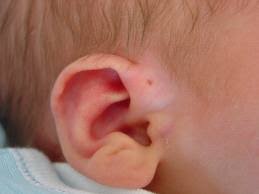 Fistula preaurikular congenital adalah suatu traktus yang didasari oleh epitel skuamos yang bermula di depan daun telinga.
Fistula preaurikula dapat tanpa gejala ataupun menimbulkan gejala seperti gatal, keluar cairan, nyeri, dan bengkak. Fistula tanpa disertai keluhan tidak  diindikasikan  untuk tindakan operasi. Operasi dilakukan bila fistel sering menimbulkan infeksi  atau keluarnya sekret yang berkepanjangan sehingga mengganggu aktifitas. Saat tindakan operasi, saluran beserta kantong harus diangkat seluruhnya  untuk mencegah  kekambuhan.
Teori   pertama menyatakan bahwa fistula preaurikula adalah sisa dari penutupan yang tidak lengkap pada bagian dorsal celah faringeal pertama. 
Teori kedua berpendapat bahwa fistula preaurikula merupakan hasil dari penyatuan yang tidak sempurna dari enam hillocks aurikula. 
Teori ketiga menyatakan bahwa fistula preaurikula terbentuk dari hasil penumpukan lipatan ektodermal selama pembentukan aurikula.
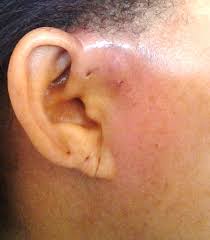 Mikrotia dan atresia liang telinga
Mikrotia : daun telinga bentuknya lebih kecil dan tdk sempurna, sering disertai dgn atresia liang telinga 

Sering pada laki-laki, dan pada telinga kanan, biasanya unilateral, bila bilateral, curiga sindroma kraniofasial
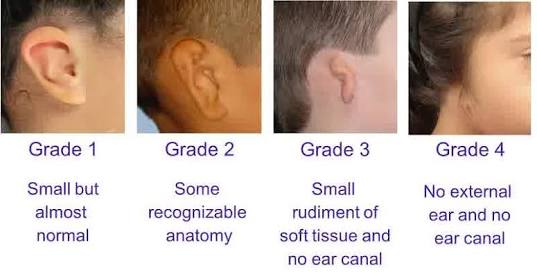 Pengobatan
Tujuan operasi rekontruksi ialah selain dari memperbaiki fungsi pendengaran, juga untuk kosmetik. 
Pada atresia liang telinga bilateral masalah utama ialah gangguan pendengaran. Setelah diagnosis ditegakkan sebaiknya pada pasien dipasang alat bantu dengar, baru setelah berusia 5 – 7 tahun dilakukan operasi pada sebelah telinga.
LOP’S EAR (BAT’S EAR)
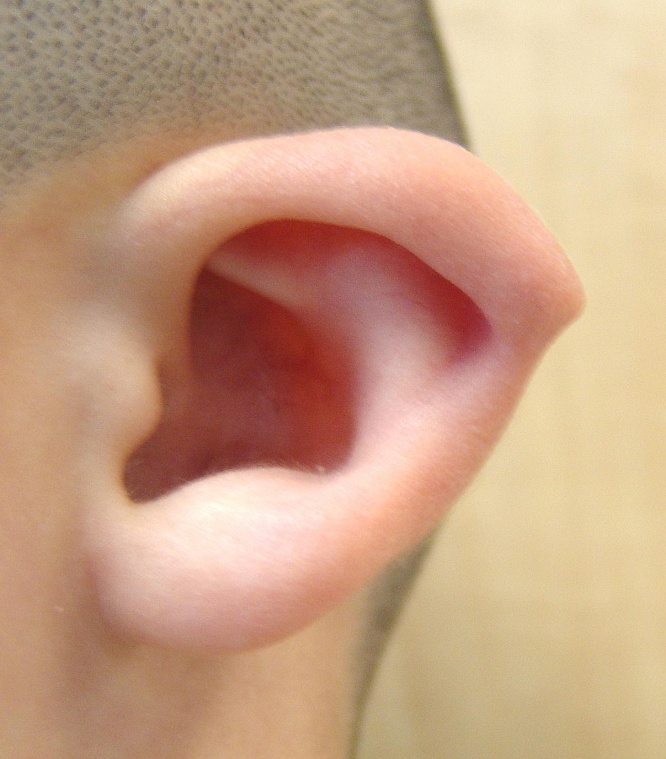 Kelainan ini merupakan kelainan kongenital, yaitu bentuk abnormal daun telinga dimana terjadi kegagalan pelipatan antiheliks. Tampak daun telinga lebih lebar dan lebih berdiri. Secara fisiologik tidak terdapat gangguan pendengaran, tetapi dapat menyebabkan ganguan psikis karena estetik.
INFLAMASI PADA AURIKULA
IMPETIGO
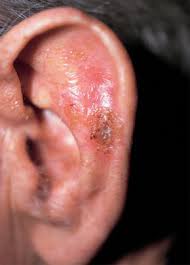 ERYSIPELAS
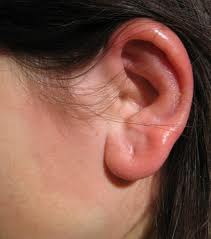 ECZEMA
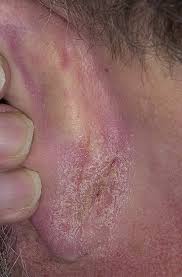 HERPES ZOOSTER OTIKUS/Ramsay Hunt Syndrome
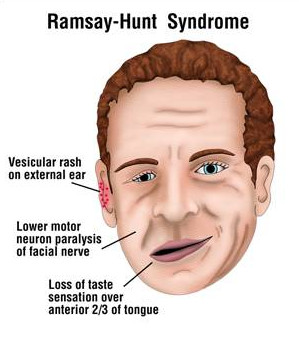 OT HEMATOMA
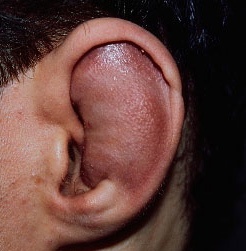 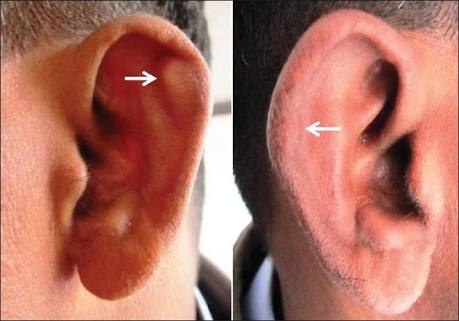 Pseudo othematome
Timbunan cairan serous diantara perikondrium dan kondrium
Etiologi belum diketahui 
Gejala klinis : bisa asimptomatis, benjolan di depan auricula dapat membesar  dilakukan aspirasi insisi dan dibalut tekan agar perikondrium melekat kembali ke tulang rawan. Jika perlekatan tidak sempurna dapat timbul kekambuhan
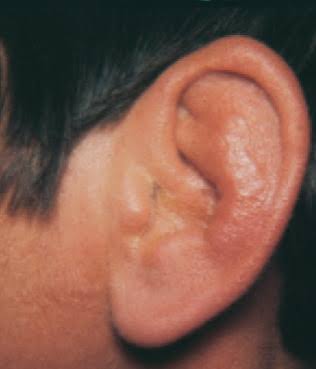 PERIKONDRITIS
Terjadi trauma / radang menyebabkan efusi serum/pus diantara perikondrium dan kartilago telinga luar. Pseudomonas aeruginosa
Aurikula membengkak, menjadi merah, terasa panas, nyeri tekan
Terapi : insisi dan drainase cairan/pus dibawah perikondrium. Antibiotik parenteral dan topikal.
Bila terjadi nekrosis tulang rawan, perlu eksisi dan drainase dipertahankan
Komplikasi jk antibiotik gagal berupa mengkerutnya auricula akibat hancurnya tulang rawan menjadi kerangka auricula (Cauliflower Ear)
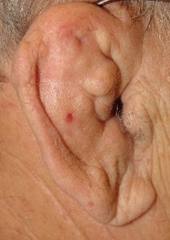 Auricular Trauma
Epidemiologi
2/3 kasus terjadi pada usia 11 – 40 tahun
Perbandingan L : P = 2 : 1
Biasanya disebabkan :
Kecelakaan lalu lintas (43%)
Kecelakan dirumah (33%)
Perkelahian (14%)
Pada anak-anak, sering dikarenakan abrasi
Hematoma
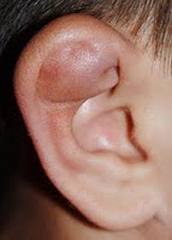 Perdarahan pada kartilago dan perikondriumnya.
Jika trauma lebih dari 10 hari, hampir tdak bisa kembali normal, karena jika darah yangterkumpul banyak, akan membentuk jaringan fibrosis sehingga akan menarik jaringan sekitarnya dan membentuk telinga bunga kol (cauliflower ear). 
harus dievakuasi dengan insisi dan drainase diikuti pemasangan balutan tekan
Patofisiologi
Tata Laksana
Tujuan dari pengobatan aurikular hematom :
Evakuasi hematom pada ruang subperikondral dan mencegah terakumulasinya darah kembali
Insisi dan drainase
SERUMEN IMPAKSI
Definisi
Serumen yang menyumbat canalis auricula
Dalam keadaan normal serumen terdapat di 1/3 luar liang telinga karena kelenjar tersebut hanya ditemukan didaerah ini dan keluar dengan sendirinya dari liang telinga  akibat migrasi epitel kulit yang bergerak dari arah membrane timpani menuju keluar serta dibantu oleh gerakan rahang sewaktu mengunyah
Fungsi serumen
Fungsi proteksi
Pengangkut debris epitel dan kontaminan untuk dikeluarkan
Fungsi melumasi dan mencegah kekeringan 
Efek bakterisidal (dari komponen asam lemak, lisozim, dan imunoglobulin dalam serumen)
Etiologi serumen impaksi
Salah satu faktor yang menyebabkan serumen terkumpul dan mengeras di liang telinga sehingga menyumbat adalah serumen terdorong oleh jari tangan atau ujung handuk setelah mandi atau kebiasaan mengorek telinga.
Telinga kemasukan air saat berenang atau mandi, sehingga serumen yang belum menyumbat kanalis akan mengembang dan menyumbat kanalis
Gejala
serumen impaksi terjadi penurunan intensitas pendengaran, tinnitus (suara berdenging) bahkan vertigo.
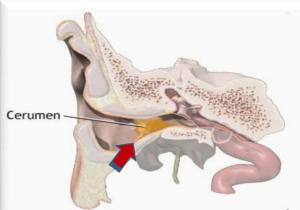 Pemeriksanaan
Khusus pada serumen impaksi, pemeriksaan otoskopi menunjukkan adanya penyumbatan liang telinga (meatus acusticus eksterna) oleh massa yang berwarna putih, kekuningan sampai hitam.
Penatalaksanaan
Serumen dapat diambil langsung dengan hook extraction atau diirigasi lebih dahulu. Pembersihan serumen  Spooling Telinga (menggunakan air hangat atau H2O2) bila tidak ada perforasi membran timpani
Jika serumen keras dapat ditetesi dengan tetes karbogliserin 10% selama beberapa hari (3 hari sampai bisa beberapa minggu) agar serumen melunak sehingga mudah diekstraksi
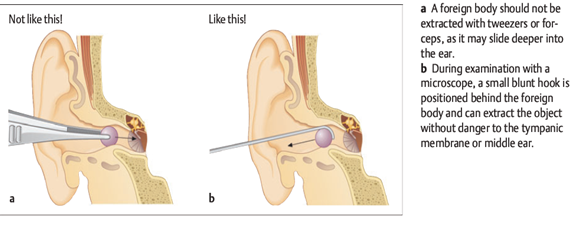 LANJUTAN...
Telinga diirigasi dengan air bersih bakteriologis pada suhu 37º C dengan menggunakan syringe telinga dengan kanula tumpul.
Setelah irigasi harus diikuti dengan evaluasi yaitu pemeriksaan otoskopi ulang dan juga tes pendengaran (tes garpu tala).
komplikasi
Otitis eksterna (radang telinga luar)
Laserasi kanalis
Kerusakan telinga tengah dan telinga dalam
Korpus alineum atau benda asingdi liang telinga
DEFINISI:
Benda asing yang ditemukan diliang telinga,bisa berupa benda mati ataupun benda hidup (binatang,komponen tumbuh – tumbuhan atau mineral)
ETIOLOGI
MANIFESTASI KLINIS
Merasa tidak enak ditelinga 
Telinga terasa tersumbat
Pendengaran terganggu 
Nyeri telinga (otalgia) Tanda berkembangnya komplikasi telinga akibat benda asing
DIAGNOSIS
PENATALAKSANAAN
Prinsip:
Mengeluarkan benda asing harus hati – hati,bila kurang hati – hati atau bila pasien tidak kooperatif,beresiko trauma yang merusak membran timpani atau struktur telinga tengah.
Otitis Eksterna
Otitis Eksterna
Definisi
Etiologi
Staphylococcus aureus
Staphylococcus albus
E. Coli
Inflamasi canalis auditorius eksterna akut maupun kronis
Patofisiologi
Klasifikasi
Otitis Eksterna
Otitis Eksterna
Manifestasi klinis:
Nyeri telinga (otalgia) sedang-berat
Pendengaran berkurang-hilang
Tinitus
Demam
Keluar discharge dari telinga (otorhea)
Sakit saat mengunyah atau buka mulut
Diagnosis banding:
Otitis media akut
Miringitis bulosa

Penyulit:
Perikondritis
Dermatitis aurikularis
Erisipelas
Otitis Eksterna
Sirkumkripta vs Difuse
Otitis eksterna
Otitis eksterna sirkumskripta
Otitis eksterna difus
Otitis eksterna difus
Definisi
Radang pada 1/3 liang telinga bagian luar yang terinfeksi pada polisebaseus sehingga membentuk furunkel
Definisi:
Peradangan pada 2/3 bagian dalam liang telinga dan tidak terdapat furunkel
Biasa disebut swimmer’s ear
Otitis eksterna
Otitis eksterna
Otitis eksterna sirkumskripta
Otitis eksterna difus
Etiologi
Staphylococcus aureus
Staphylococcus albus
Etiologi:
Pseudomonas aeruginosa
Epidemiologi:
Pada cuaca panas dan lembap
Otitis eksterna
Otitis eksterna
Otitis eksterna sirkumskripta
Otitis eksterna difus
Manifestasi klinis:
Nyeri bertambah saat auricula digerakkan  khas
Penurunan pendengaran (jika penuh)
Nyeri lebih hebat
Manifestasi klinis:
Nyeri hebat
Nyeri tekan pada tragus
Kulit liang telinga tampak hiperemis
Sekret berbau dan tidak mengandung mucin
Edema dengan batas tidak jelas
Otitis eksterna
Otitis eksterna sirkumskripta
Otitis eksterna difus
Terapi:
Tergantung kondisi penyakit:
Jika abses, aspirasi steril
Jika dinding furunkel tebal, insisi dan drainase
Juga diberikan antibiotik lokal : Polimixin B atau Bacitracin
Sering perlu AB sistemik
Analgetik
Terapi:
Pemberian tampon yang sudah diberi antibiotik → kontak dengan kulit telinga yang terinfeksi
Dan ditambah obat tetes telinga
Jika tidak efektif diberi antibiotik sistemik
OTOMIKOSIS
OTOMIKOSIS
Etiologi
Definisi
Otomikosis ( dikenal juga dengan Singapore Ear ), adalah infeksi telinga yang disebabkan oleh jamur, atau infeksi jamur, yang superficial pada kanalis auditorius eksternus
Pityrosporum  menyebabkan terbentuknya sisik yang menyerupai ketombe dan merupakan predisposisi otitis eksterna bakterialis.
Aspergillus
Kandida albikan
Aktinomises

Jamur ini tertahan terutama di stratum korneum dan berproliferasi setelah fase istirahat (dormant phase)
Gejala Klinis
Rasa gatal keluhan yang sangat menonjol bersama-sama dengan rasa penuh di telinga dengan penumpukan debris basah di dalam liang telinga
otore (keluar cairan dari telinga) , otalgia (sakit pada telinga), gangguan pendengaran dan tinnitus
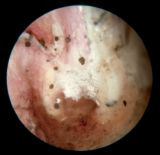 Pemeriksaan Fisik
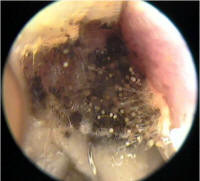 Pada pemeriksaan liang telinga, tampak massa putih keabu-abuan, menyempit, lapisan seperti kertas basah berbintik-bintik mengisi liang telinga
Konidiofor dari infeksi aspergilus niger akan tampak sebagai bintik-bintik hitam pada debris atau sebagai filamen-filamen yang menonjol di dinding liang telinga
Terapi
Ear toilet  Cara/keadaan ini paling baik dilakukan dengan alat pengisap (suction) atau diirigasi jika membran timpani tidak perforasi.
Obat antifungal spesifik dapat dioleskan seperti nistatin yang terutama efektif terhadap spesies kandida tapi kurang aktif melawan Aspergilus.
Klotrimazol sangat efektif sebagai antifungal apabila dipakai sebagai krem 1% di liang telinga
Larutan asam asetat 2 %, dapat digunakan sebagai tetes telinga pada penatalaksanaan otomikosis.
Otitis Eksterna Maligna
Otitis Eksterna Maligna
Epidemiologi
Definisi
Otitis eksterna maligna (otitis eksterna nekrotikans) adalah infeksi difus di liang telinga luar dan struktur lain di sekitarnya
Di Amerika serikat : > di daerah beriklim lembab dan basah
Laki-laki > perempuan
Usia lanjut
99%  mempunyai riwayat DM
Jarang
Otitis Eksterna Maligna
Anamnesis
Gejala Klinis
Identitas : usia lanjut
Keluhan: otalgia menetap, otorea purulent, menetap, granulasi.
RPD : riwayat diabetes melitus
Riwayat pengobatan : penggunaan antibiotik dan obat tetes telinga pada otitis eksterna tanpa adanya perubahan gejala yang bermakna
Pemeriksaan
Pemeriksaan Penunjang
Pemeriksaan Fisik
Laboratorium : Peningkatan  jumlah leukosit, laju endap darah, gula darah sewaktu. Kultur  sekret liang telinga:  P. Aeruginosa (bakteri aerob, gram negatif)
Radiologi :  Dekstruksi tulang di sekitar dasar tulang tengkorak dan meluas ke intrakranial.
Histopatologi :  Kartilago dikelilingi oleh jaringan inflamasi dan tampak destruksi. , dinding pembuluh darah :  hialinisasi, tulang mastoid  : adanya sel – sel inflamasi akut
Kulit inflamasi, hiperemis, udem dan tampak jaringan granulasi pada dasar meatus akustikus eksternus.
Sekret purulen di liang telinga
Kelumpuhan saraf fasial
Otitis Eksterna Maligna
Otitis eksterna maligna dengan tanda pus dari nekrosis liang telinga dan osteomielitis. 
Tampak aurikula bengkak dan hilangnya arsitektur tulang rawan yang merupakan karakteristik dari chondritis
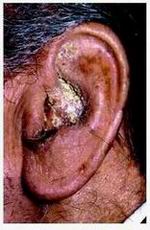 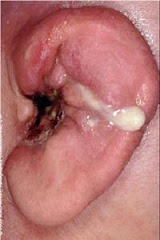 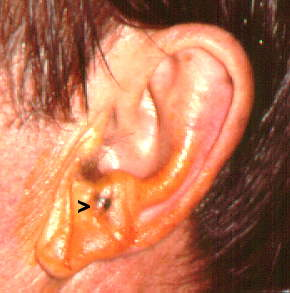 Stadium
oleh Levenson et al, Corey et al, Benecke dan Davis et al.  berdasarkan luasnya kerusakan jaringan atau tulang dan besarnya komplikasi neurologik yang terjadi
Otitis Eksterna Maligna
Diagnosis Banding
Komplikasi
PENATALAKSAAN
PENATALAKSAAN
Pengobatan: memperbaiki imunosupresi, pengobatan lokal pada liang telinga, terapi sistemik AB jangka panjang dan intervensi bedah
MRS min 4-6 minggu
Gentamisin sulfat IM / tobramisin IM: 3-5/kgBB dibagi tiap 8 jam (awasi kadar kreatinin, urin & pendengaran diperiksa secara periodik o.k gentamisin & tobramisin bersifat nefrotoksik & ototoksik )
Karbenisilin IV: 4-5 mg setiap 4 jam
AB parenteral diteruskan 2 minggu sampai infeksi teratasi
PENATALAKSAAAN
Antibiotik
	ciprofloxasin, ticarcillin-clavulanat, piperacillin (dikombinasi dengan aminoglikosida), ceftriaxone,ceftazidine, cefepim (maxipime), tobramicin (kombinasi dengan aminoglikosida), gentamicin (kombinasi dengan golongan penicillin)
Bersihkan telinga setiap hari & olesi salep gentamisin. Diantara waktu membersihkan, beri obat tetes gentamisin tiap 4-6 jam.
Lanjutan
Setelah terapi diberikan & infeksi terkontrol  pengangkatan jaringan granulasi dengan anastesi lokal,  kecuali perlu debrideman MAE
Biasanya tak perlu pembedahan (mastoidektomi radikal) kecuali bila keadaan pasien tak membaik walau diberi terapi medikamentosa
KERATOSIS OBTURANS
DEFINISI
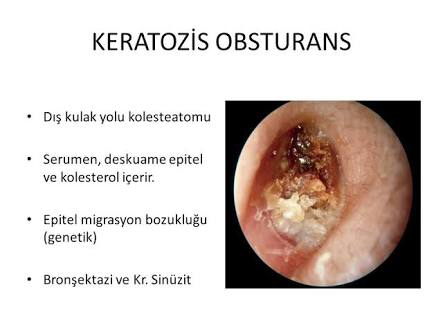 Keratosis obturans jarang terjadi.
Ditandai dengan penumpukan deskuamasi epidermis di liang telinga, sehingga membentuk gumpalan dan menimbulkan rasa penuh serta kurang dengar.
Perbedaan keratosis obturans dan kolesteatoma eksterna
Keratosis obturans
Kolesteatoma eksterna
Biasanya bilateral
Dapat disertai bronkiektasis dan sinusitis kronis
Keluhan : nyeri, dan gangguan pendengaran
Pemeriksaan : pelebaran liang telinga, hiperplasia dan radang epitel, tidak ada erosi tulang
Terapi : pengangkatan sumbat dan antiinflamasi
Biasanya unilateral
Keluhan: nyeri tumpul dan otore intermitten akibat adanya erosi tulang
Sebab : migrasi epitel yang salah dan periostitis sirkumskirpta
Terapi: debridement tulang bila perlu dilakukan kanalplasti dan timpanomastoidektomi untuk mencegah berlanjutnya erosi tulang
Penatalaksaan
Kontrol dengan melakukan pembersihan liang telinga secara periodik, misalnya setiap 3 bulan
Pemberian obat tetes telinga dari campuran alkohol atau gliserin dalam peroksid 3% 3x seminggu.
Bila pasien telah mengalami erosi tulang liang telinga -> tindakan bedah dengan melakukan tandur jaringan ke bawah kulit untuk menghilangkan gaung di dinding liang telinga.
TERIMA KASIH